Времена года
Дудник Оксана Викторовна  
ГБС(К)ОУ школа-интернат VIII вида ст. Полтавской Краснодарского края
23 года педагогического стажа
Времена года
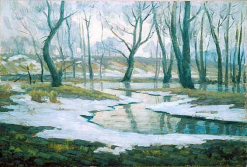 весна
осень
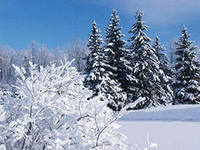 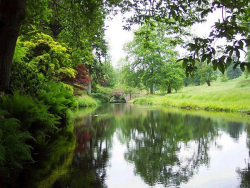 лето
зима
Кто из героев сказок лишний?
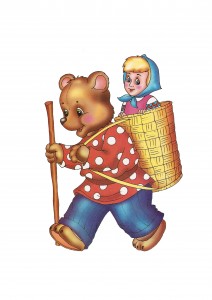 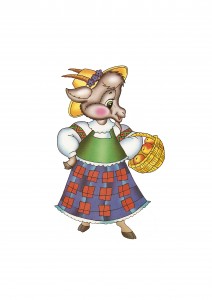 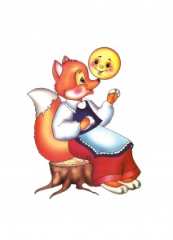 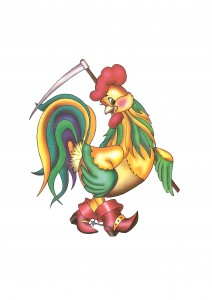 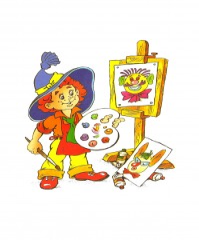 Собери пословицу.
Сказку слушай,
не угоняется.
Скоро сказка складывается,
а к присказке прислушивайся.
Быль за сказкой
да не скоро дело делается.
Гадкий утенок – герой сказки:
Шарля Перро
Г.Х. Андерсена
Братьев Гримм
Джани Родари
Редьярда Киплинга
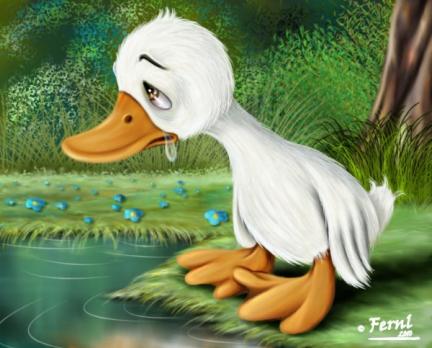 Подумай еще!
Молодец!!!
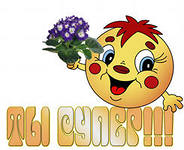 Ссылки на картинки
http://steshka.ru/wp-content/uploads/2013/02/.jpg
http://nowfilms.ru/5489-keysi-dzhons-2011-onlayn-besplatno.html
http://www.parentaladvisory.de/_vti_cnf/стихи-про-весну
http://open.az/razvlechenija/kartinki/print:page,1,47847-osen.html
http://images.yandex.ru/yandsearch?p=4&text=%D0%BA%D0%B0%D1%80%D1%82%D0%B8%D0%BD%D0%BA%D0%B8%20%D0%B2%D1%80%D0%B5%D0%BC%D0%B5%D0%BD%D0%B0%20%D0%B3%D0%BE%D0%B4%D0%B0%20%20%D0%BB%D0%B5%D1%82%D0%BE%20%D0%B4%D0%BB%D1%8F%20%D0%B4%D0%B5%D1%82%D0%B5%D0%B9&img_url=http%3A%2F%2Fimg1.liveinternet.ru%2Fimages%2Fattach%2Fc%2F4%2F83%2F975%2F83975557_111__2_.jpg&pos=125&uinfo=ww-1538-wh-1139-fw-1313-fh-598-pd-1&rpt=simage
http://blog.arbooz.com/kak-adaptirovat-rebenka-k-shkole-a105802
http://images.yandex.ru/yandsearch?text=%D0%BC%D0%BE%D0%BB%D0%BE%D0%B4%D0%B5%D1%86%20%D0%B0%D0%BD%D0%B8%D0%BC%D0%B0%D1%86%D0%B8%D1%8F&img_url=http%3A%2F%2Fimg0.liveinternet.ru%2Fimages%2Fattach%2Fc%2F4%2F81%2F112%2F81112560_508.jpg&pos=29&uinfo=ww-1230-wh-911-fw-1005-fh-598-pd-1&rpt=simage
http://christianray.ru/wp-content/uploads/2012/04/UGLY_DUCKLING_2_by_FERNL-600x483.jpg